10-month-old male child with tonic spasms from 13th day of life
Teaching NeuroImages
Neurology®
Resident & Fellow Section
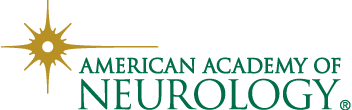 Copyright © 2020 American Academy of Neurology
Vignette
A 10-month-old male child, born of a non-consanguineous parentage, without any perinatal insult, presented with tonic spasms from 13th day of life. 
Started having tonic seizures from 4 months of age with global developmental delay. 
On examination, there were no neurocutaneous markers, facial dysmorphism or focal neurological deficits. 
Underwent EEG and MRI evaluation.
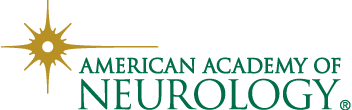 Sabarish et al.
Copyright © 2020 American Academy of Neurology
Imaging
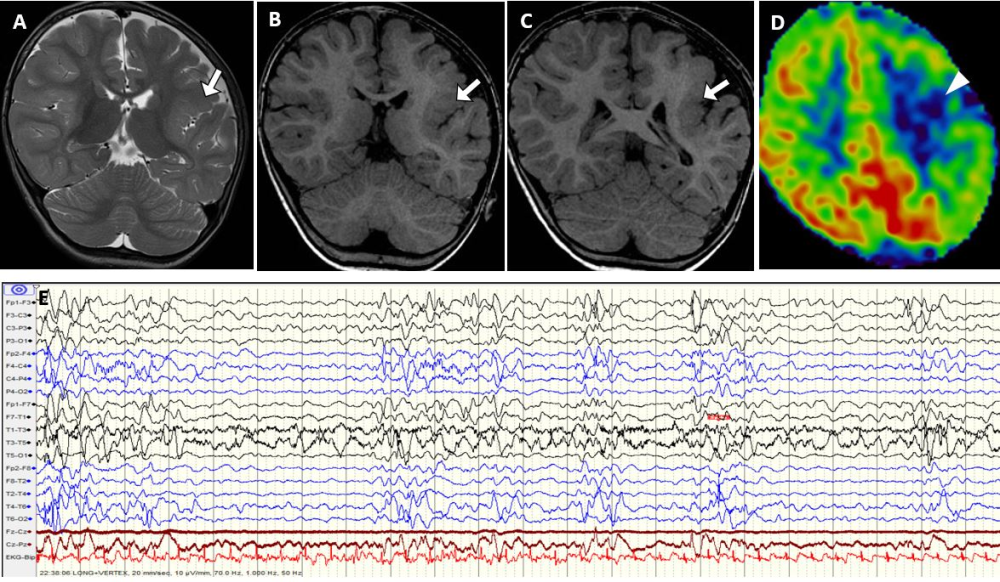 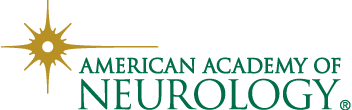 Sabarish et al.
Copyright © 2020 American Academy of Neurology
[Speaker Notes: Figure
Coronal T2 (A) and coronal T1 (B, C) images show left perisylvian polymicrogyria (A), abnormally thick and bumpy coarse appearance of cortex (B), widening of sylvian fissure (C). Arterial spin labelling (post labelling delay- 2500 ms) image (D) shows left perisylvian hypoperfusion corresponding to polymicrogyria (arrowhead). EEG (E) shows typical burst-suppression pattern (time base: 20mm/second, gain: 10microV/mm, high-frequency filter: 70 Hz, low-frequency filter: 1 Hz).]
Ohtahara syndrome due to unilateral perisylvian polymicrogyria
Ohtahara syndrome is an electroclinical syndrome, characterized by infantile-onset epileptic encephalopathy and typical burst-suppression pattern on EEG which remains unchanged during sleep and wakefulness.1 
Most commonly associated with structural malformations including neuronal migration disorder or dysgenesis, mutations in genes including ARX, CDKL5, SLC25A22, STXBP1, KCNQ2 and various metabolic disorders.1,2
Presence of structural malformations, like left sided perisylvian polymicrogyria in our case, precludes extensive genetic and metabolic analysis and differentiates it from early myoclonic encephalopathy.
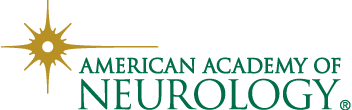 Sabarish et al.
Copyright © 2020 American Academy of Neurology
[Speaker Notes: References
Beal JC, Cherian K, Moshe SL. Early-onset epileptic encephalopathies: Ohtahara syndrome and early myoclonic encephalopathy. Pediatric neurology. 2012 Nov 1;47(5):317-23.
Pavone P, Spalice A, Polizzi A, Parisi P, Ruggieri M. Ohtahara syndrome with emphasis on recent genetic discovery. Brain and Development. 2012 Jun 1;34(6):459-68.]